https://education.yandex.ru/
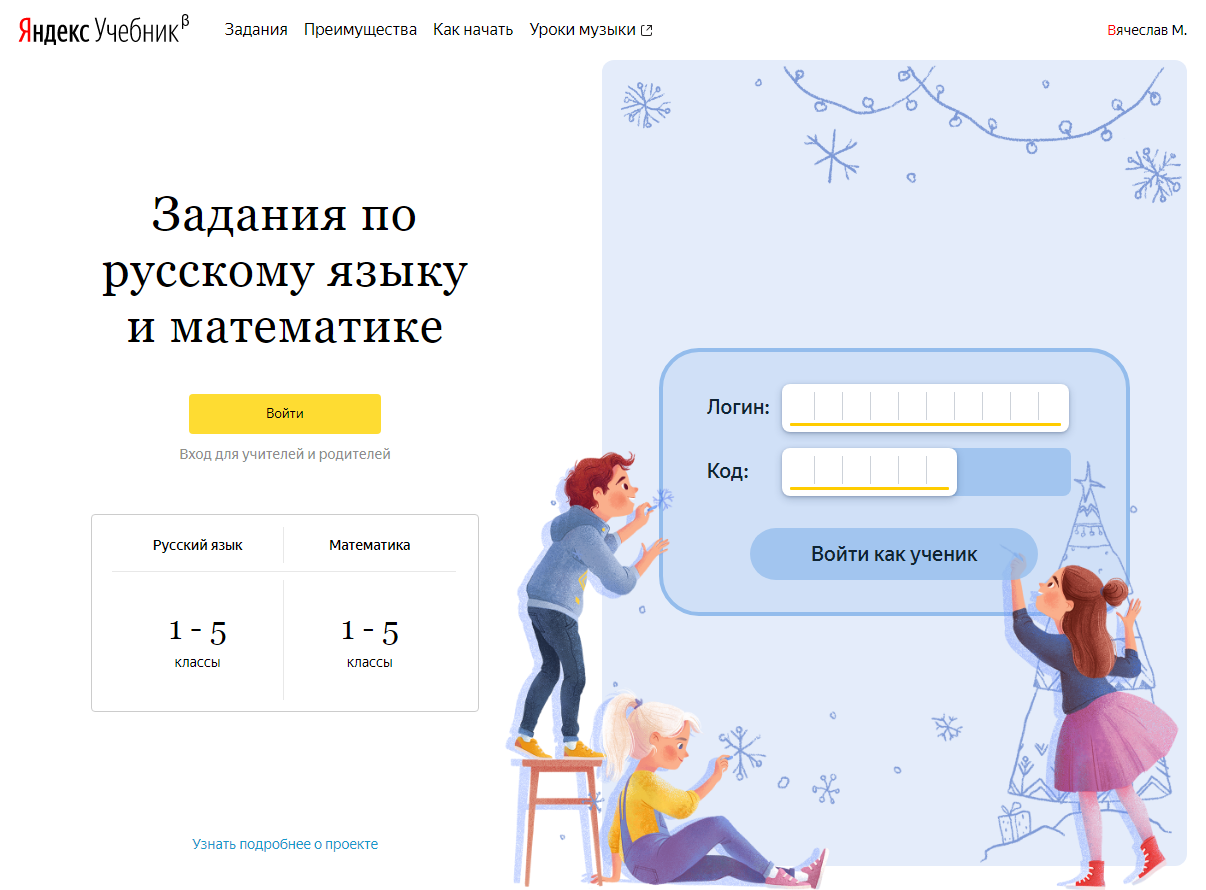 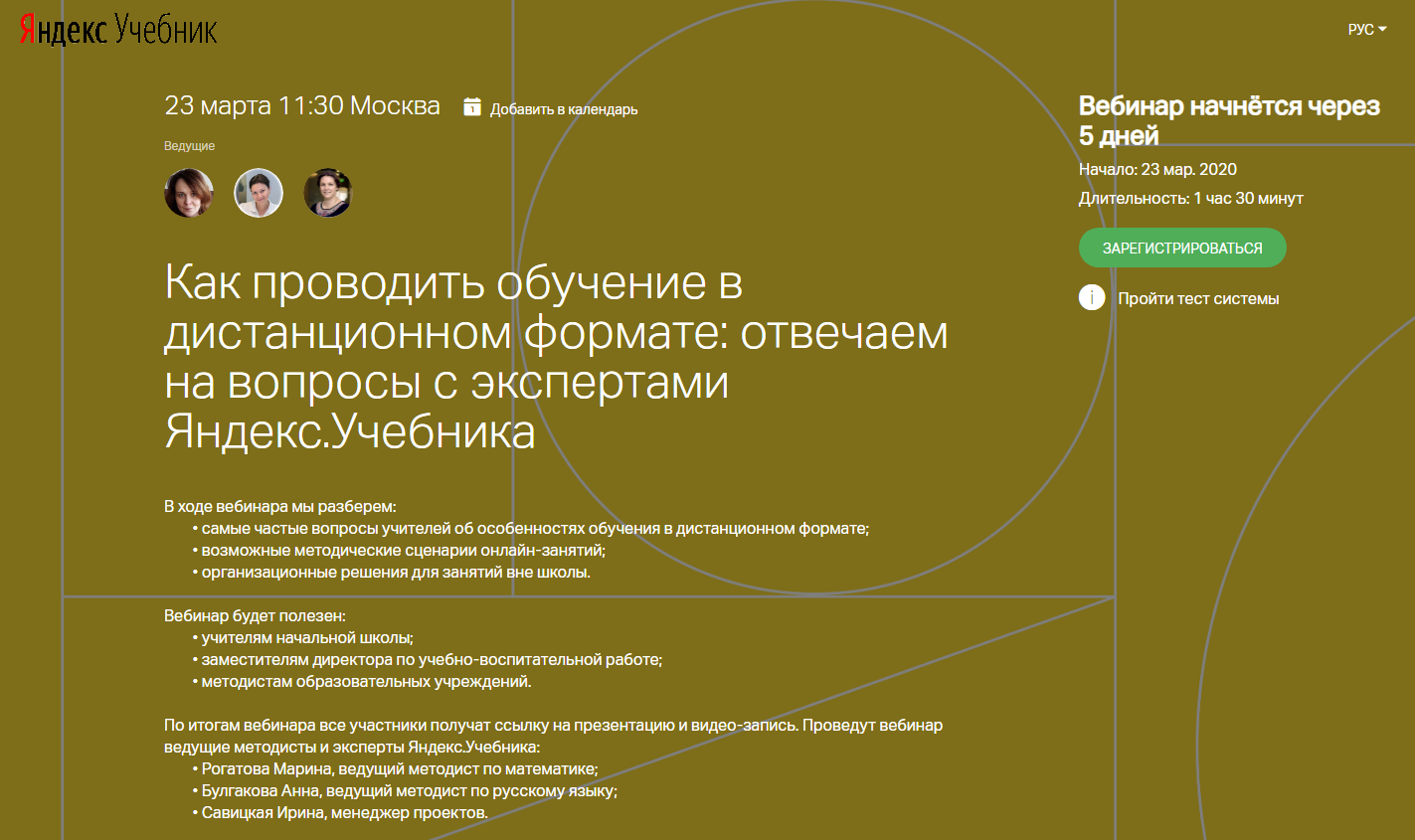 https://www.yaklass.ru/
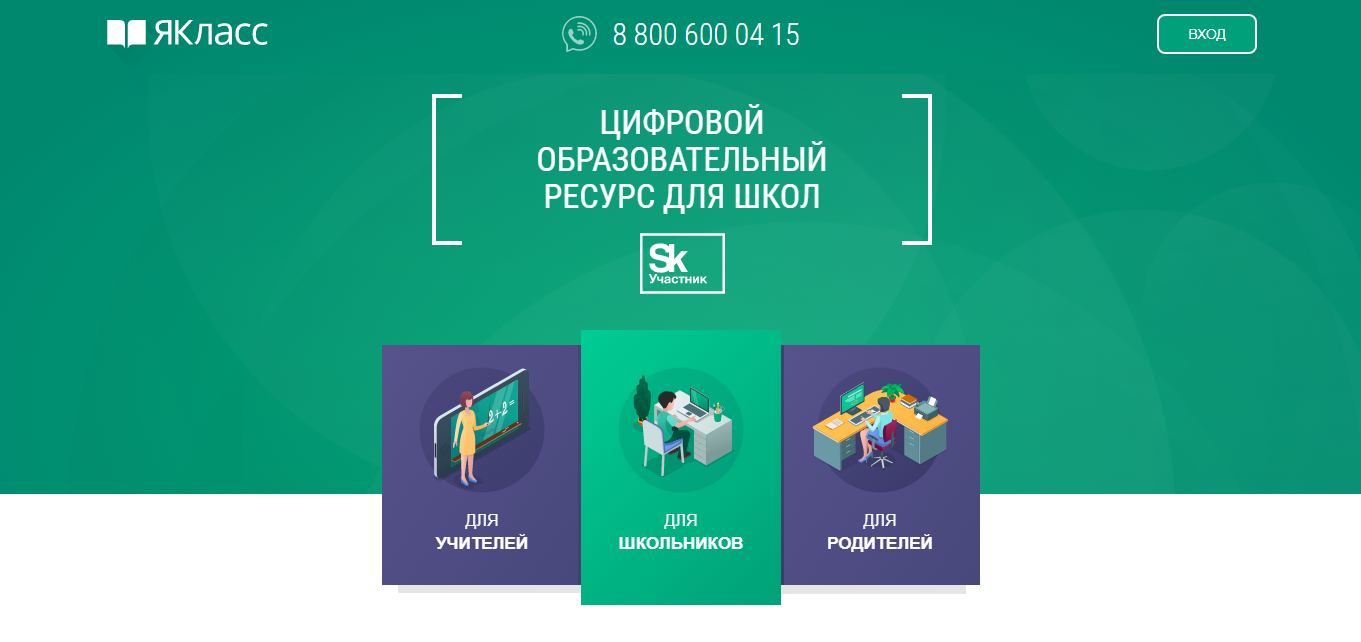 Контакты ЯКласс: https://www.yaklass.ru/info/kontakti 

Марина Володина,  руководитель методического центра
volodina@yaklass.ru
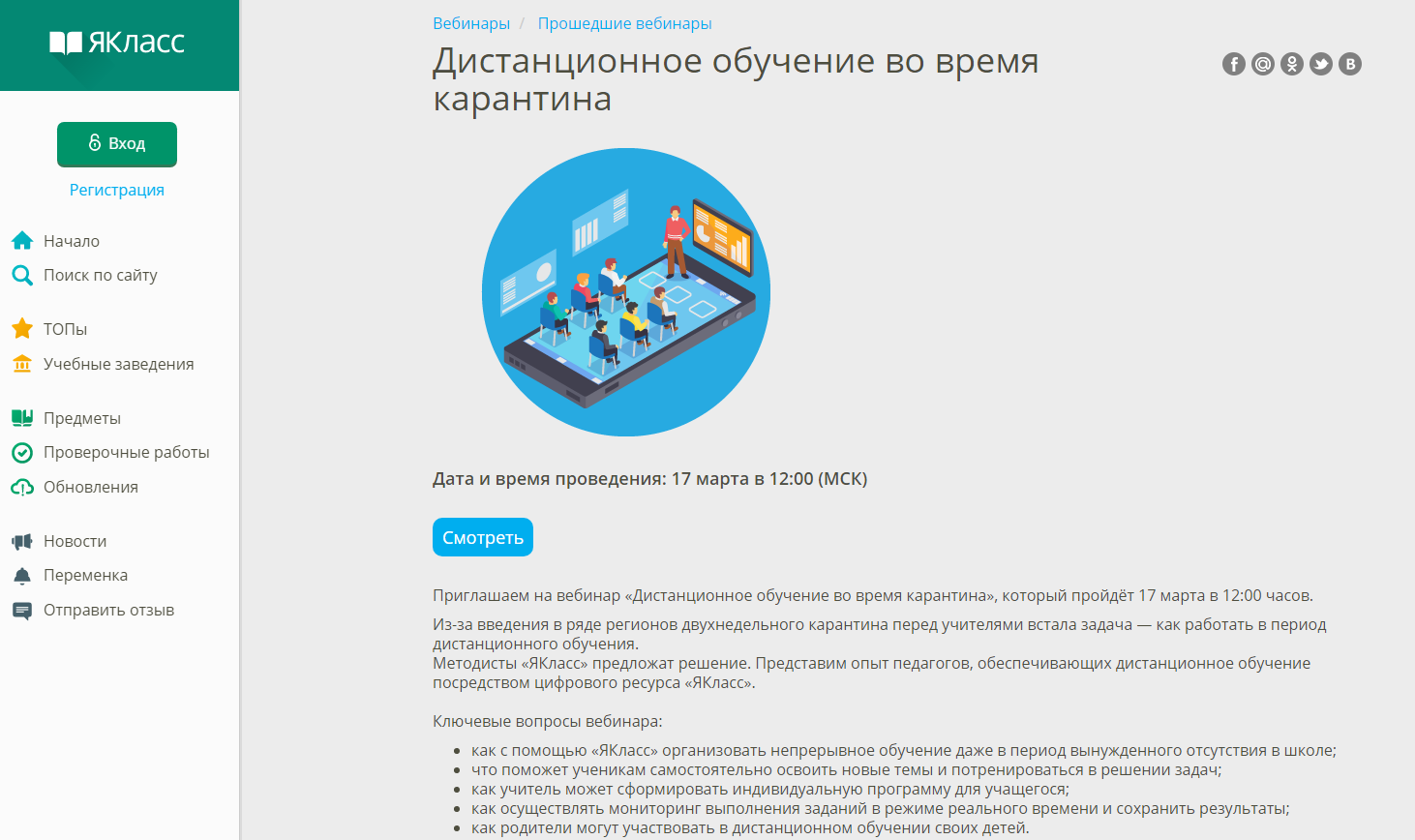 http://distance.mosedu.ru/
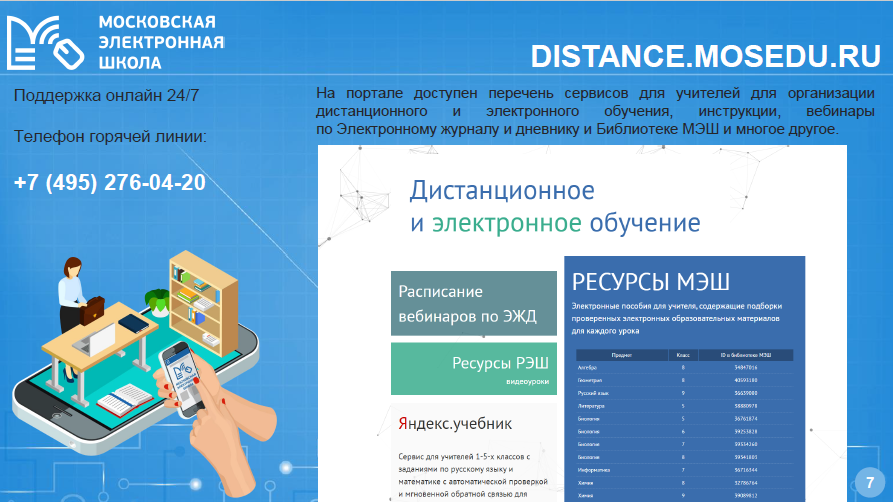 https://resh.edu.ru/
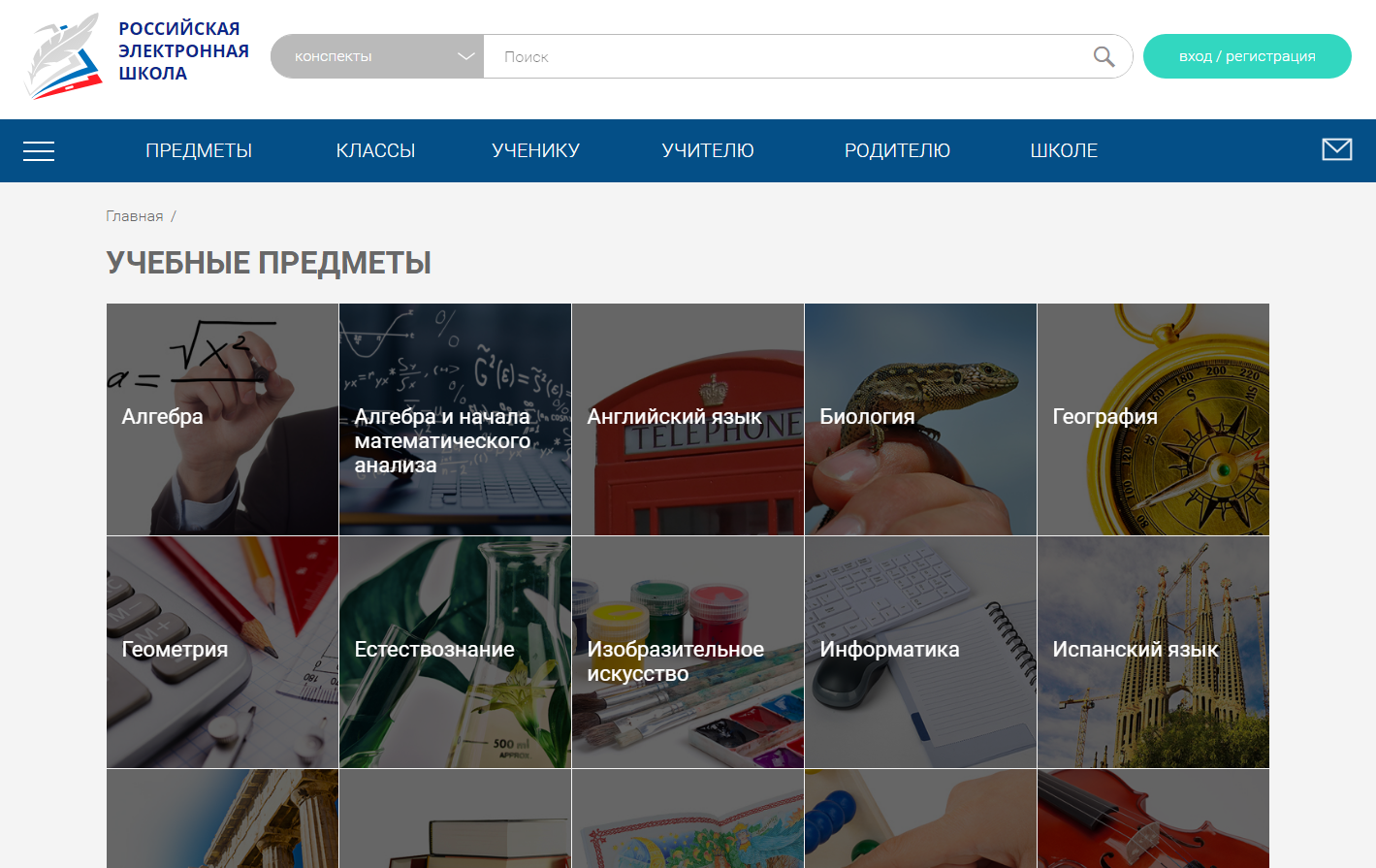 Минпросвещения России подготовило методические рекомендации по использованию портала «Российская электронная школа». Инструкция размещена на официальном сайте Министерства
http://edu67.ru/files/198/metod-_rekomendacii_resh_17032020.docx
Доступ распространяется на сам учебник и специальные тренажеры для отработки и закрепления полученных знаний.
https://prosv.ru/
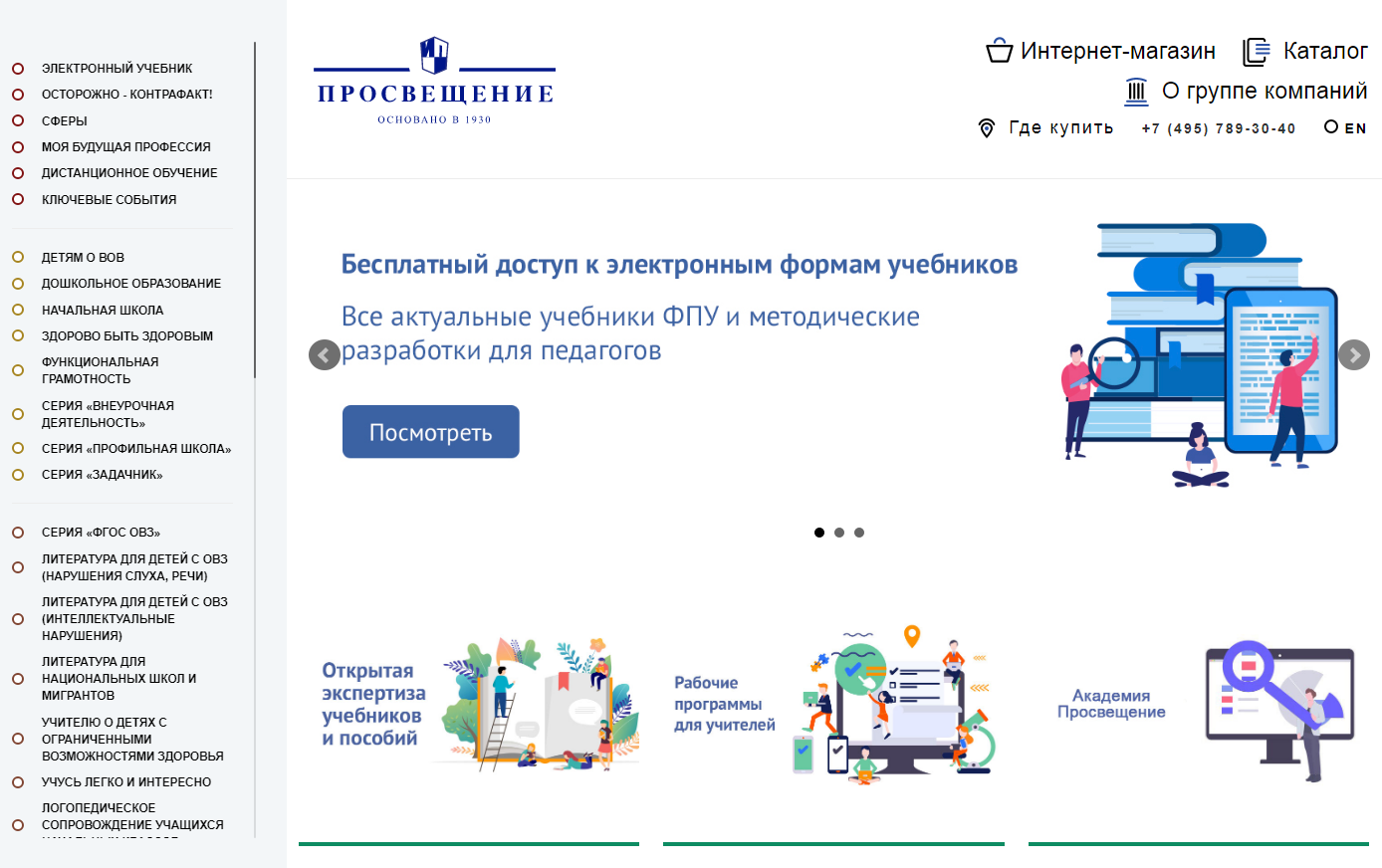 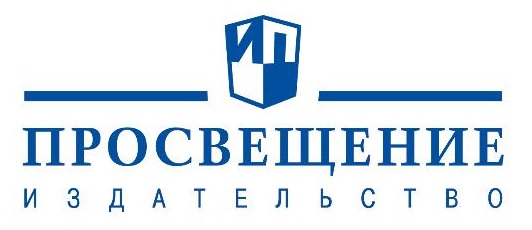 http://obrazovanie.1c.ru/2020/
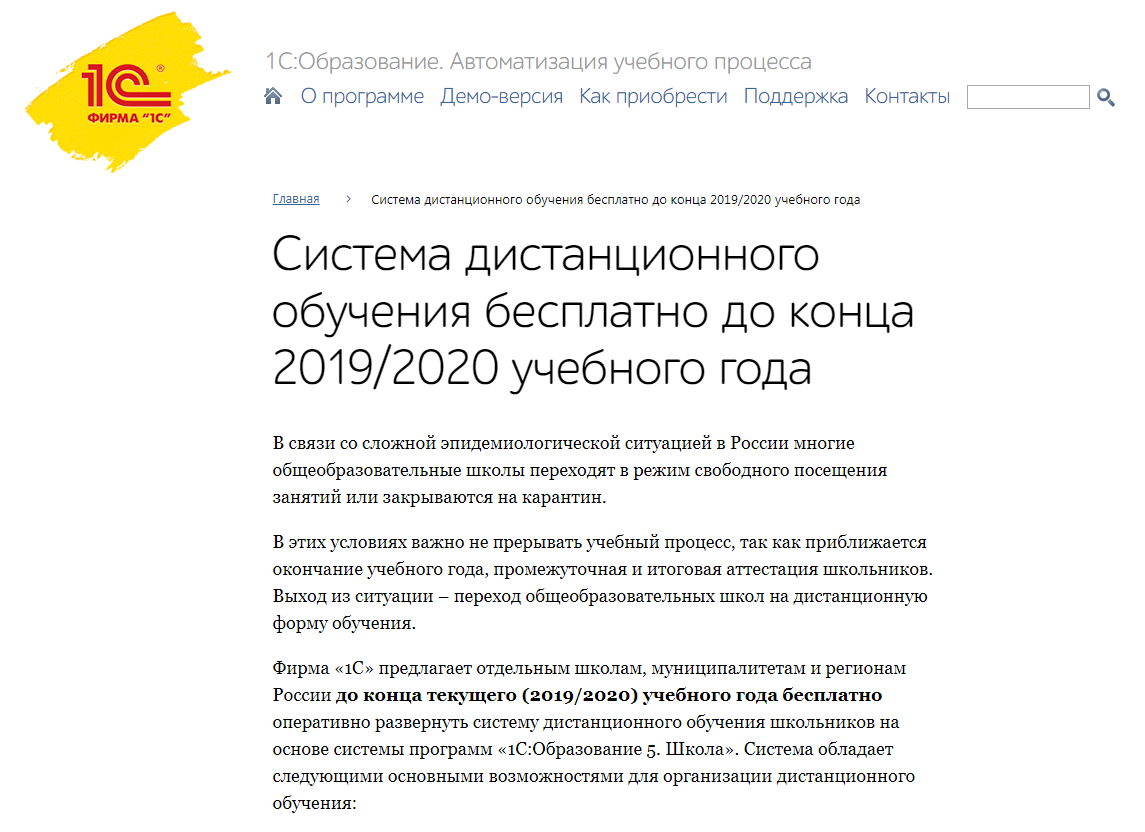 Миронов Алексей Владимирович, 
методист 
Центра Цифровой трансформации образования
alvladmir72@mail.ru
8-920-304-85-30
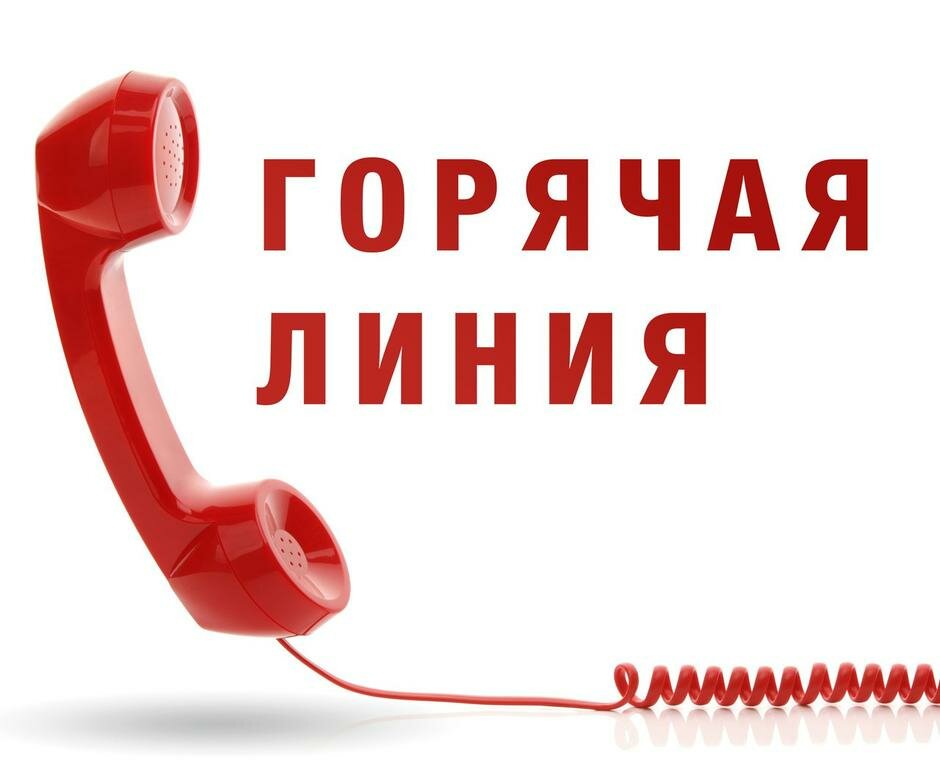 miklevk@gmail.com
8-951-713-26-86
Кисельман Михаил Владимирович, 
начальник 
Центра Цифровой трансформации образования
Мешков Вячеслав Владиленович,проректор по информационно-технологическому развитию региональной системы образования,E-mail: soiro-smolensk@mail.ru